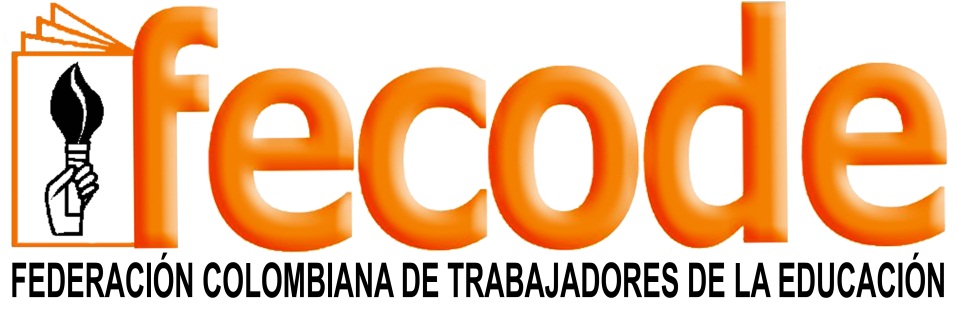 AVANCES EN LA EVALUACION CON CARÁCTER DIAGNOSTICO FORMATIVA
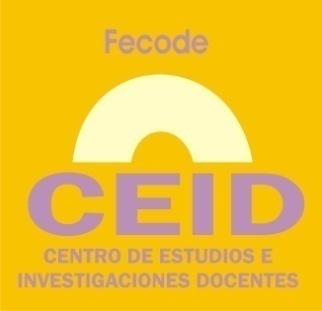 EL PROCESO DE DEBATE
EL PROCESO: DEBATE Y PROPUESTA
EL DECRETO
EL BORRADOR DE DECRETO
CARACTERISTICAS
Requisitos
ASPECTO ORGANIZATIVO Y PROCEDIMENTAL
RECURSOS
CURSOS DE FORMACION
PROPUESTA DE EVALUACIÓN DE CARÁCTER DIAGNÓSTICO-FORMATIVO (ECDF)
ECDF
CONSIDERACIONES PRELIMINARES
PRINCIPIOS
Diagnóstico – formativo	Impulsar la reflexión del docente
La evaluación  Componente del ejercicio profesional docente  Posibilidad para el mejoramiento continuo.

ECDF es:
Un proceso de reflexión e indagación 
Un juicio de valor con criterios pedagógicos para comprender y mejorar el proceso de formación y práctica profesional y pedagógica del docente.
ECDF permite: 
Identificar en su conjunto las condiciones, los aciertos y las necesidades en que se realiza el trabajo de los docentes, directivos docentes y orientadores.
Incidir positivamente en la transformación de la práctica educativa y pedagógica.
Favorecer avances en procesos pedagógicos y educativos en la escuela.

ECDF debe:
Ofrecer retroalimentación de las prácticas educativas y pedagógicas 
incluir información y estrategias de mejoramiento
Con enfoque cualitativo
Conocimiento, orientación y formación. 

 Aborda la profesión docente en su práctica, en su contexto, en sus condiciones y en las características propias de su quehacer

 Cambio el enfoque de la evaluación-sanción por una visión humanista y de formación. 

 Valores  reconocimiento, autorreflexión, constructor de conocimiento, exigido de estudio, discusión, compañerismo y solidaridad.
De contexto y reflexión
¿Cómo el educador se relaciona con el contexto sociocultural?
 Formación de sujetos.
 Posturas pedagógicas
 Retroalimentación de la práctica educativa y pedagógica.


 Reflexión del educador: ¿Qué está pasando con su práctica educativa y pedagógica?
 Transformar y profundizar 
 Responsabilidad en la labor cotidiana.
De validez y con integralidad
La práctica educativa y pedagógica como proceso
El rol del maestro en el aula, en la comunidad educativa y en la sociedad.
De aula
Quehacer del docente en el aula 
 Capacidad de interactuar con la comunidad educativa
 En relación con el Proyecto Educativo Institucional. 
 Identificación de fortalezas y puntos de mejora relacionados con la práctica educativa y pedagógica.
Transparente
Con garantías

Previa publicación y conocimiento de criterios.

Ecuanimidad y equidad
Democrática
Reconoce al educador como ciudadano, sujeto de derechos, deberes y de saber.

Garantiza el trato en condiciones de igualdad y el derecho del educador a intervenir en su proceso de evaluación.
Con autonomía escolar
En el marco de la autonomía escolar, el PEI, el Plan de Estudios, la adopción de métodos de enseñanza y las características regionales.
Con libertad de cátedra
En el marco de la libertad de cátedra, que reconoce las perspectivas académicas e intelectuales de los docentes, docentes directivos y orientadores, y sus desarrollos en la práctica.
Con pluralismo pedagógico
La ECDF respeta las diferentes posturas pedagógicas que orientan la práctica. Supone el reconocimiento de una gama de posturas diversas y diferenciables que se actualizan en la acción docente y que producen elaboraciones y reelaboraciones de sentido.
INSTRUMENTOS
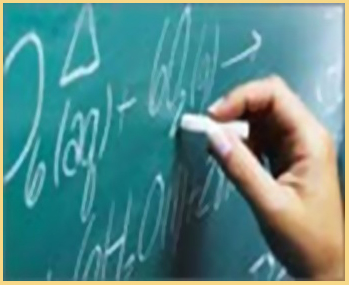 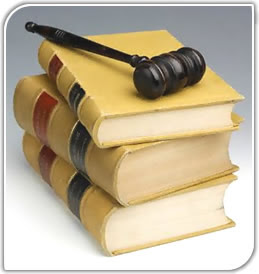 PONDERACION
PONDERACION
FAVORABILIDAD
Ej: si el mayor puntaje fue 85
CRITERIOS, COMPONENTES  Y ASPECTOS A EVALUAR
CRITERIOS
VIDEO
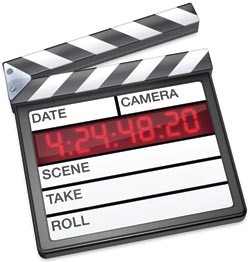 VIDEO
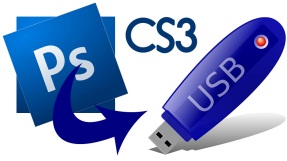 PARES EVALUADORES
A MODO DE CONCLUSIONES
TAREAS
TAREAS
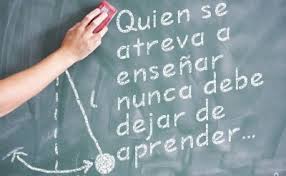 GRACIAS